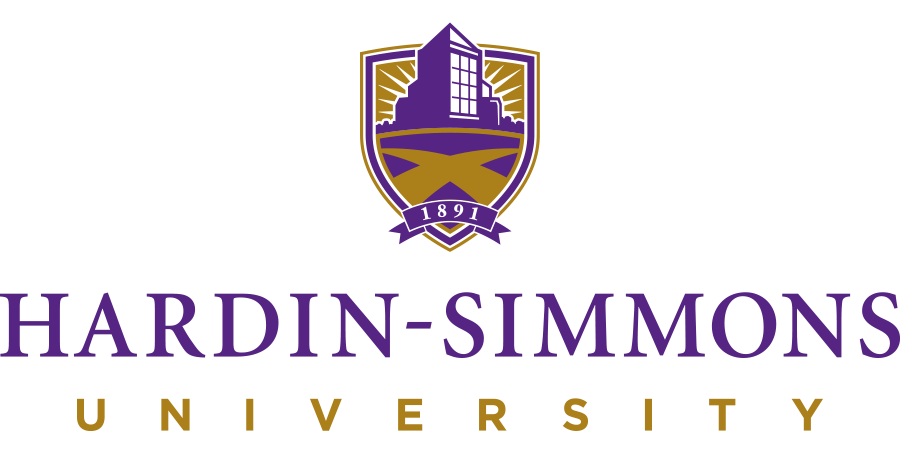 TITLE TEXT
Quisque sed consectetur est, in elementum orci. Sed sit amet purus eu neque semper laoreet non non ligula. Sed varius.
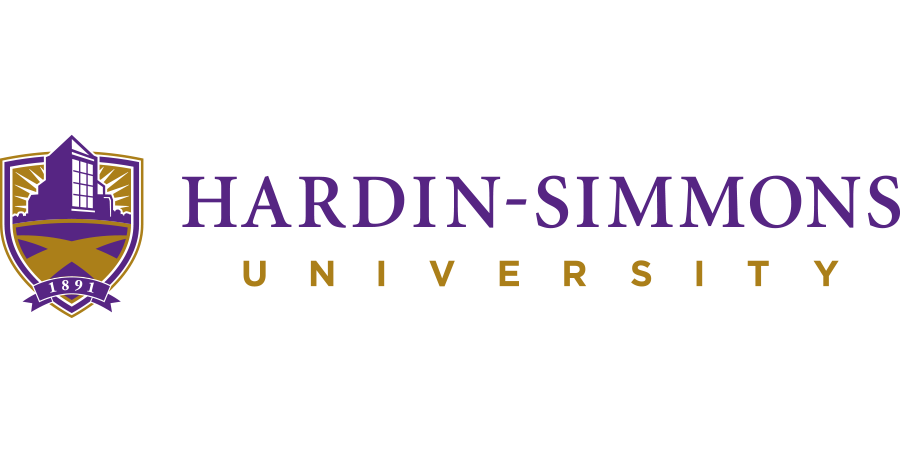 TITLE TEXT
Dr. Lorem Ipsum, Ph.D.Lorem Ipsum, 2018
Quisque sed consectetur est, in elementum orci. Sed sit amet purus eu neque semper laoreet non non ligula.
PRESENTATION TITLE
TITLE TEXT
TITLE TEXT
Sed ut tincidunt lectus, id efficitur magna solor amet
Efficitur magna. Fusce eleifend odio ex, non feugiat felis egestas
Nonfeugiat felis egestas
Sed ut tincidunt lectus, id efficitur magna
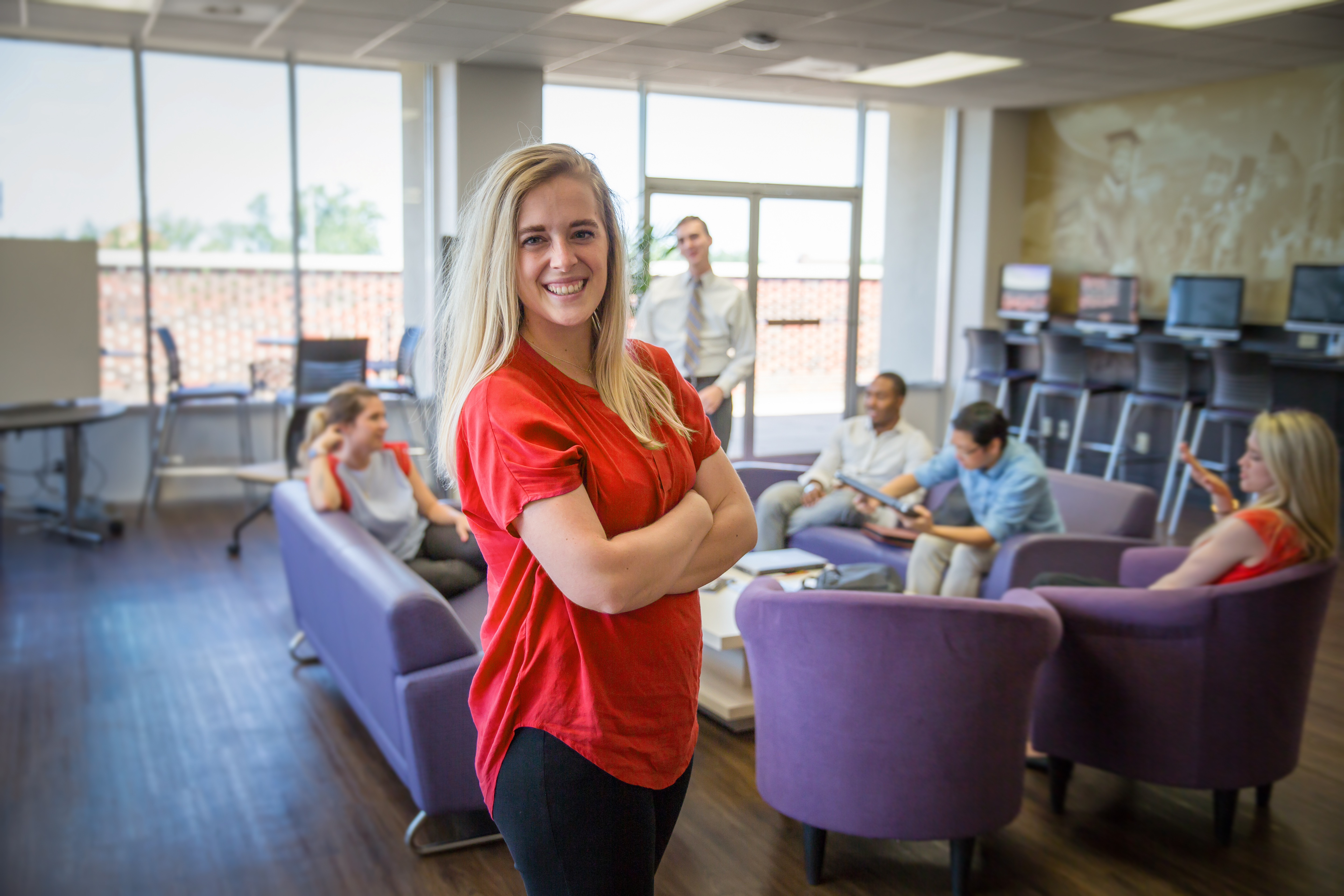 3
PRESENTATION TITLE
TITLE TEXT
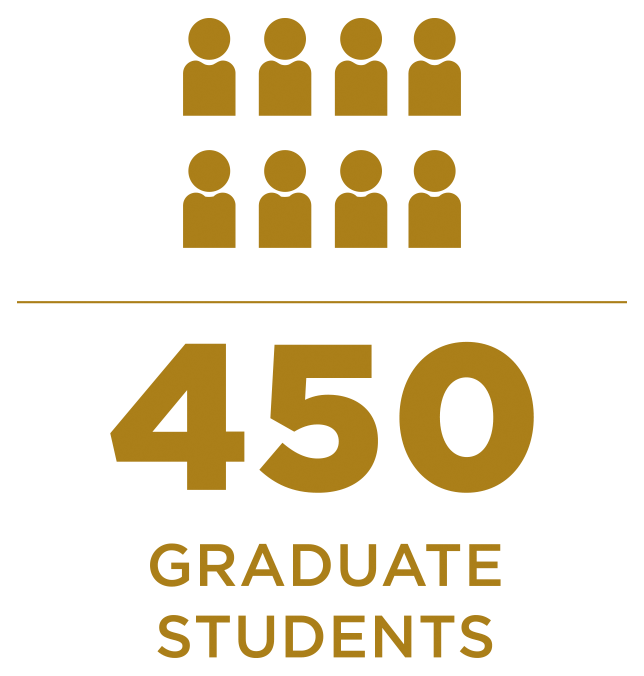 TITLE TEXT
Sed ut tincidunt lectus, id efficitur magna solor amet
Efficitur magna. Fusce eleifend odio ex, non feugiat felis egestas
Nonfeugiat felis egestas
Sed ut tincidunt lectus, id efficitur magna
4
PRESENTATION TITLE
TITLE TEXT
TITLE TEXT
Sed ut tincidunt lectus, id efficitur magna solor amet
Efficitur magna. Fusce eleifend odio ex, non feugiat felis egestas
Nonfeugiat felis egestas
Sed ut tincidunt lectus, id efficitur magna
5
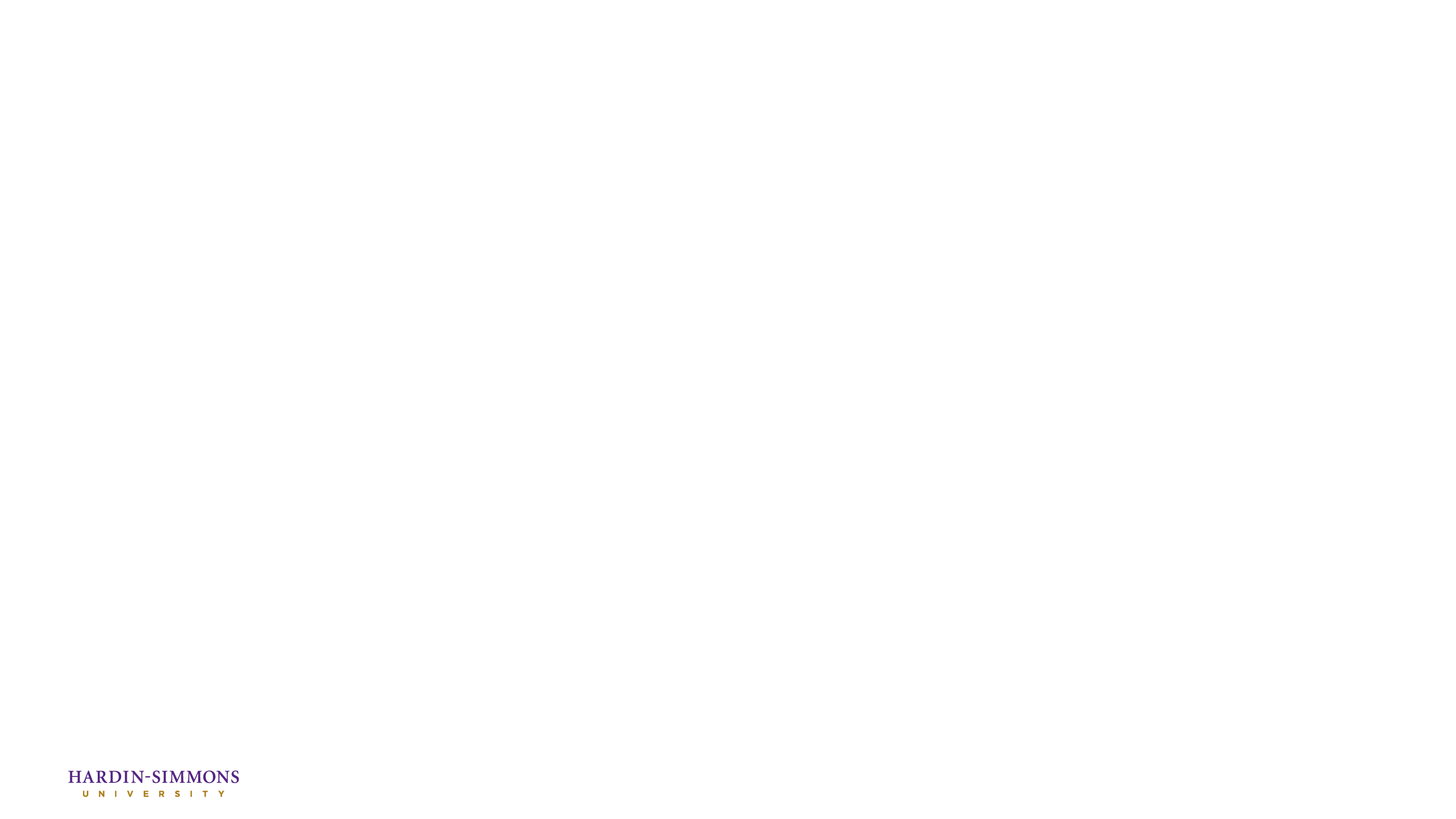 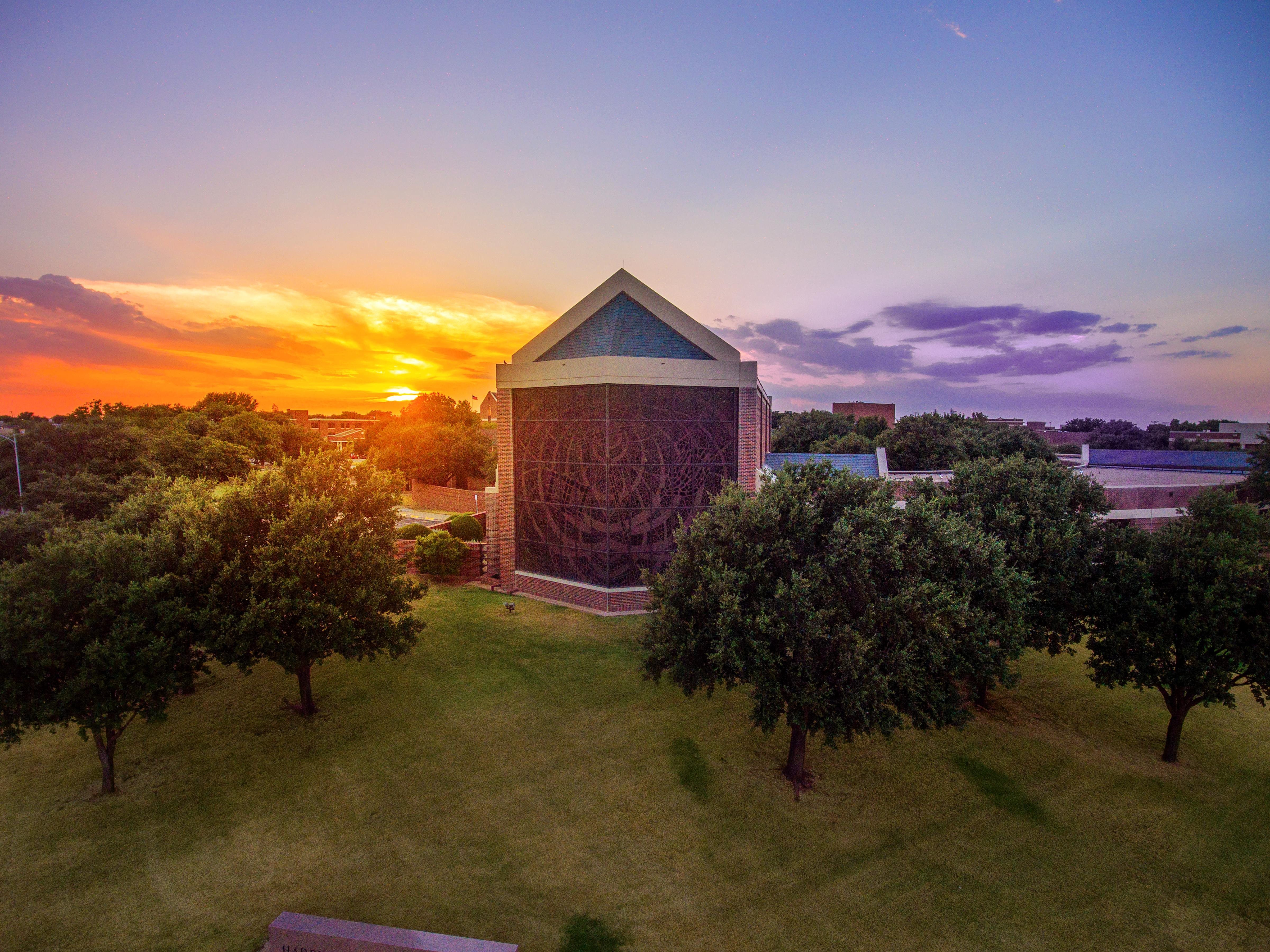 PRESENTATION TITLE
SLIDE TITLE TEXT
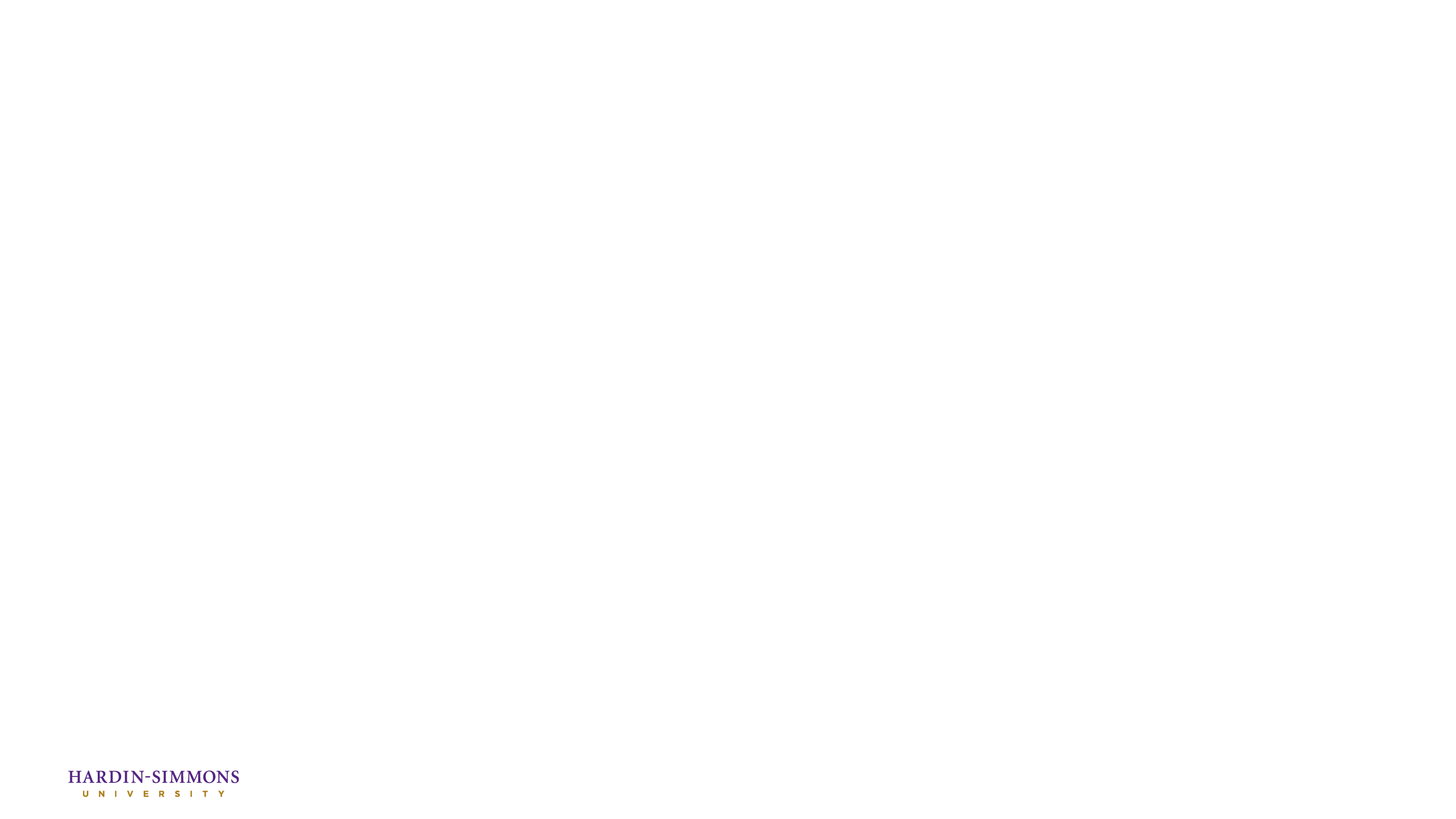 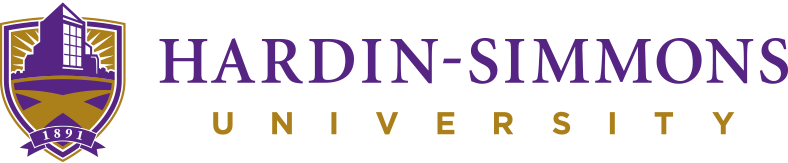 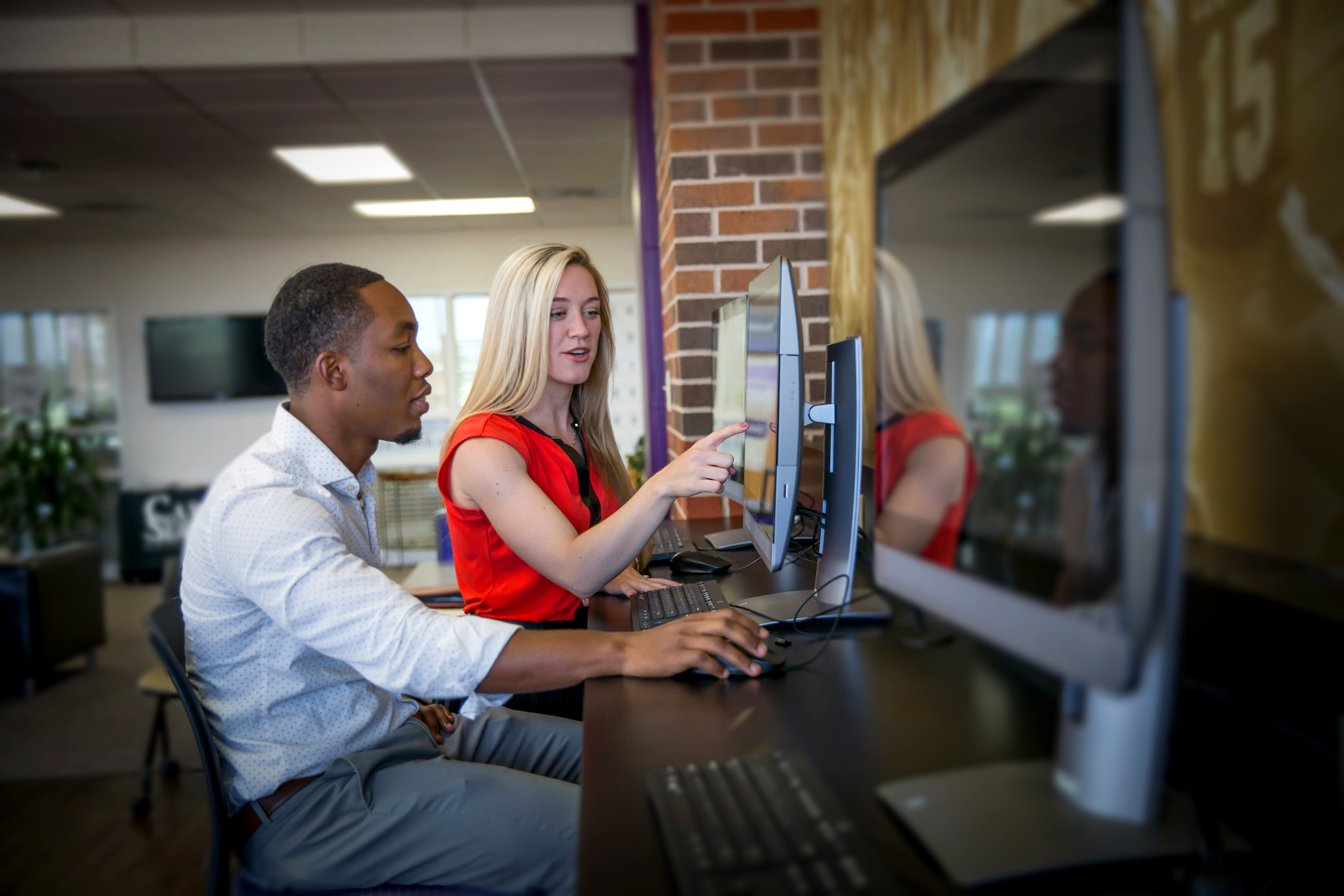 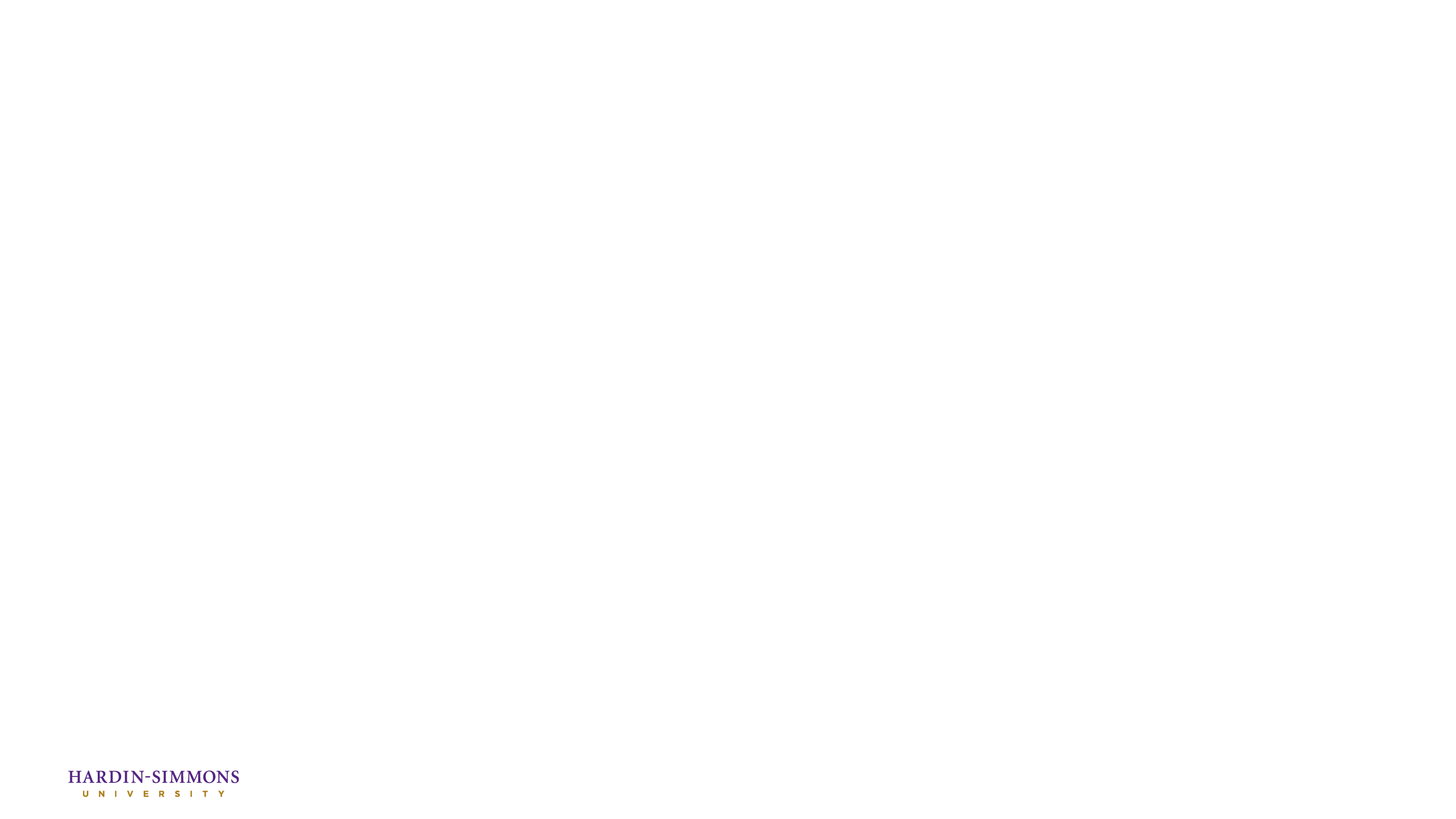 PRESENTATION TITLE
SLIDE TITLE TEXT
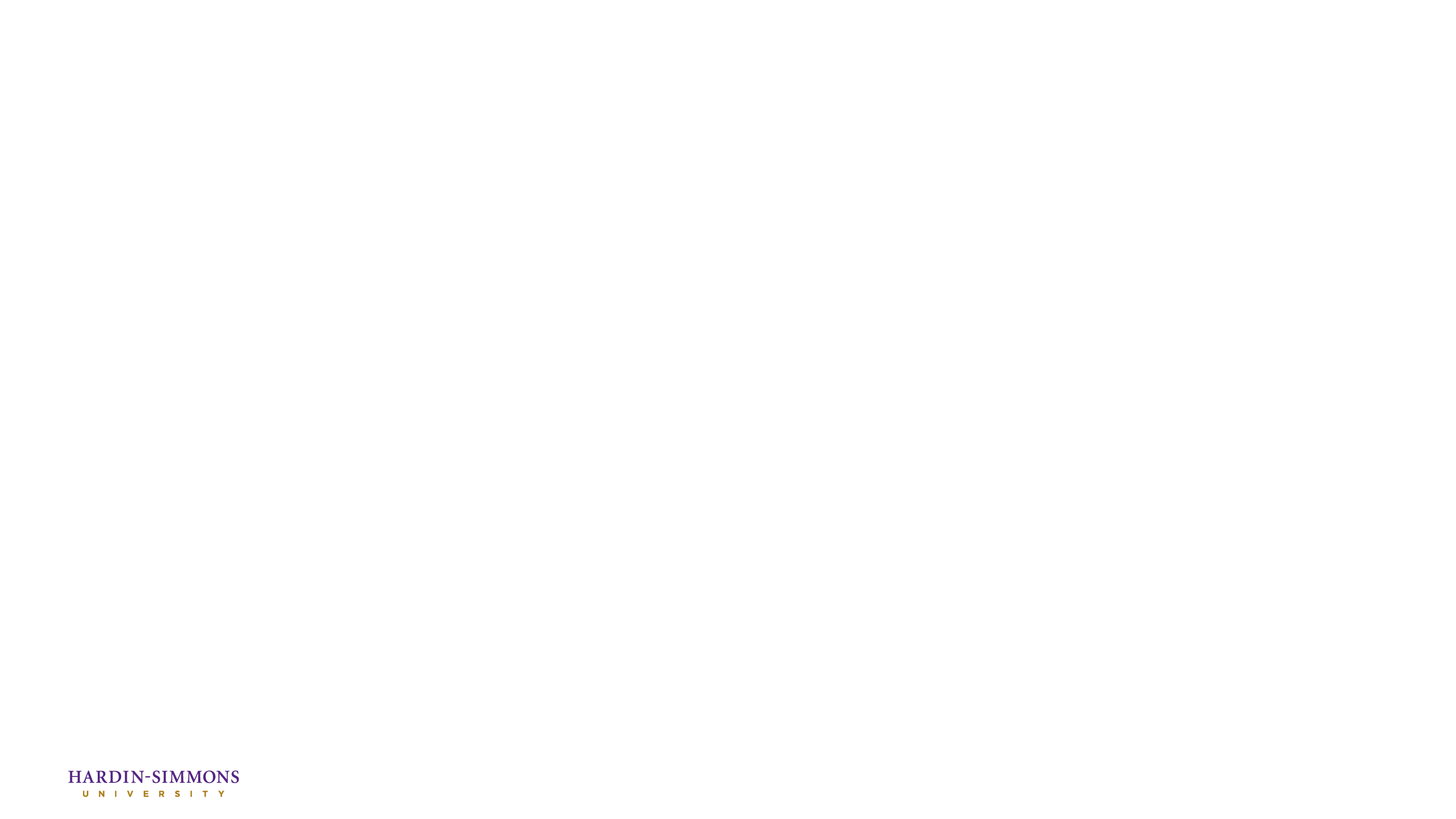 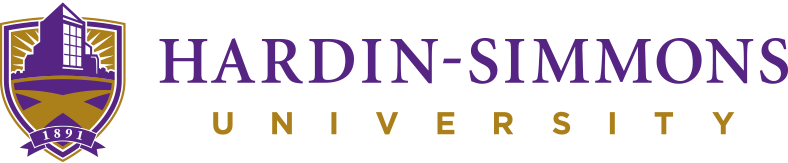 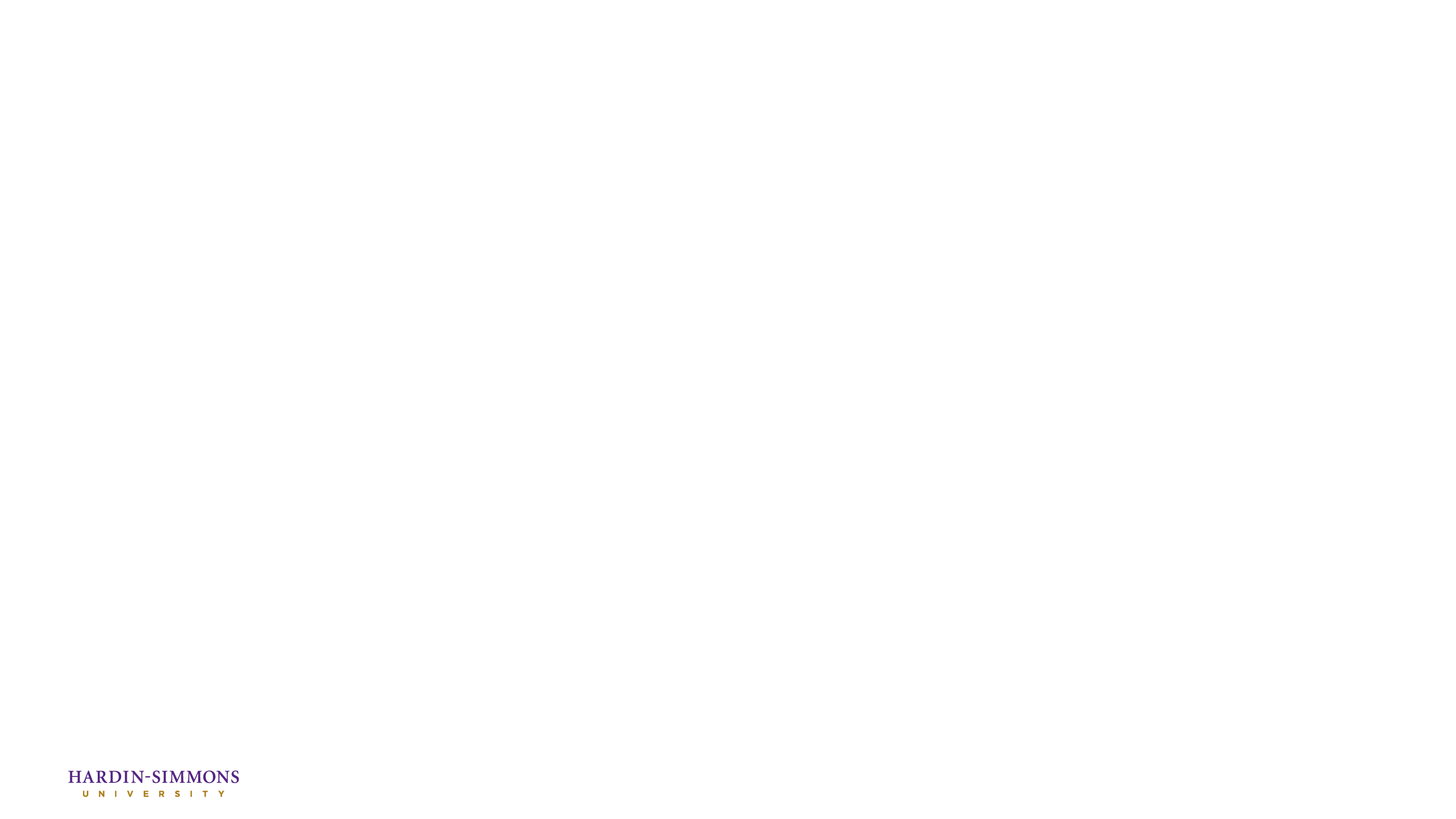 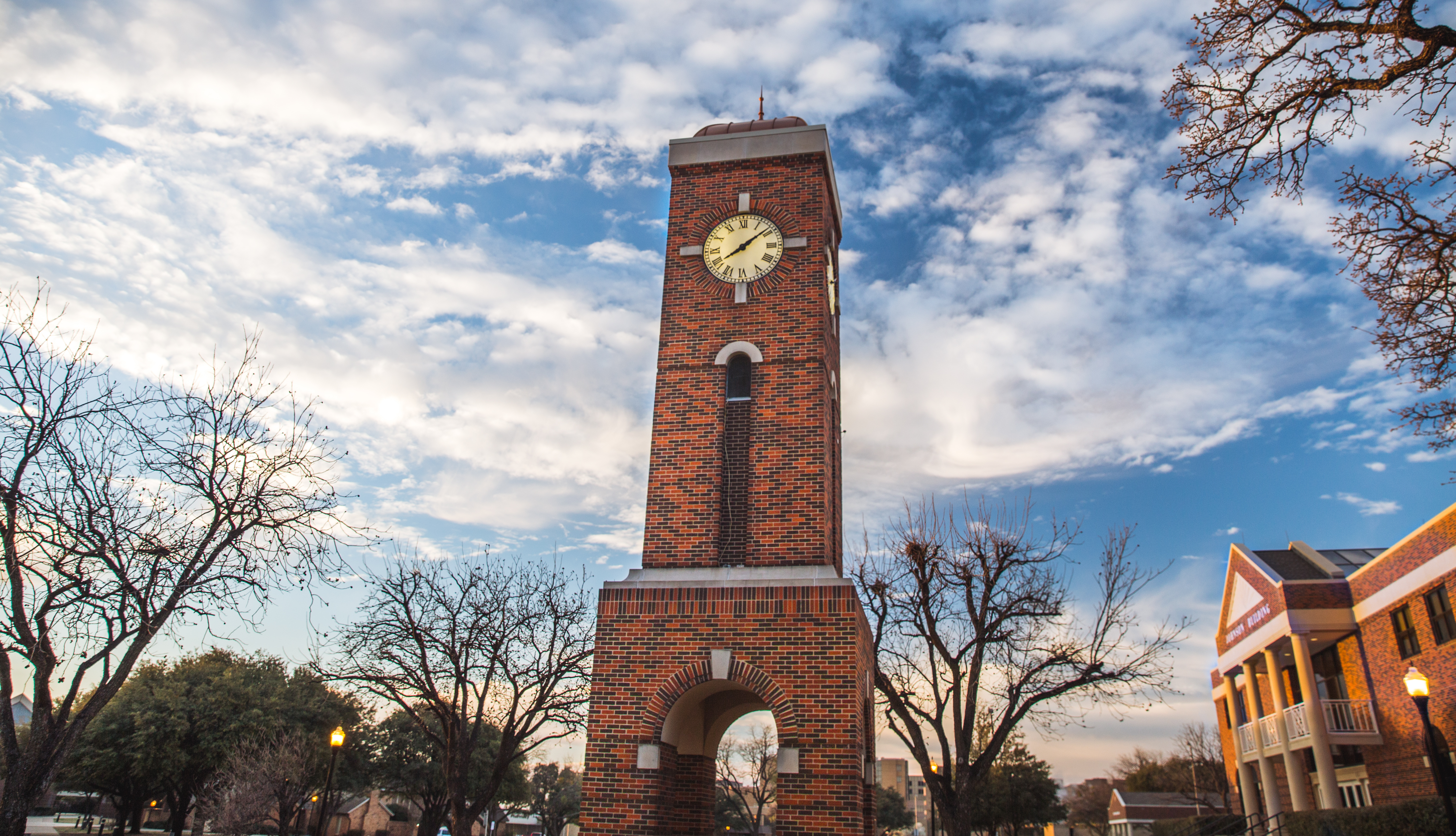 PRESENTATION TITLE
“Quote sequo vendige nimusd andit”
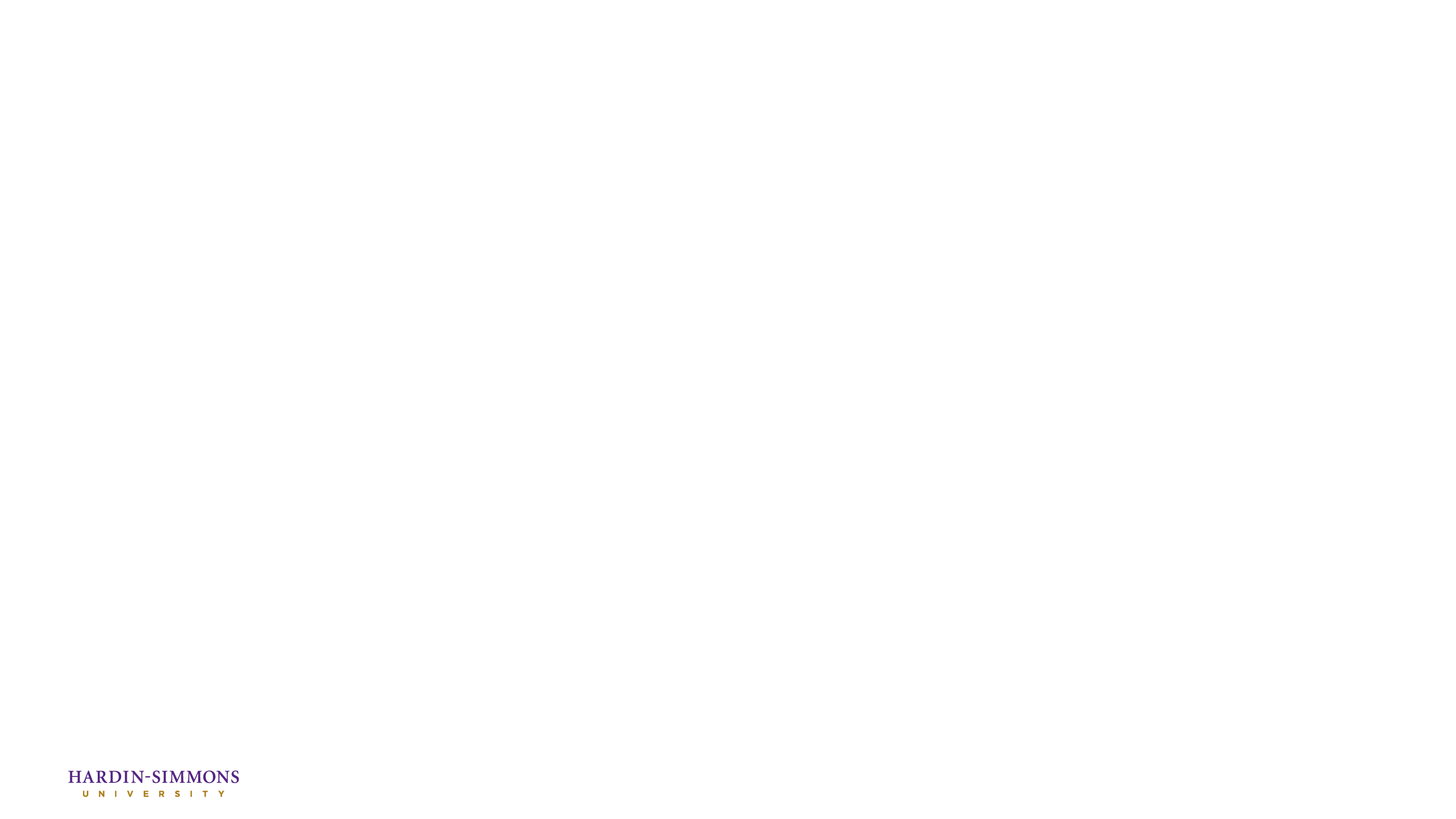 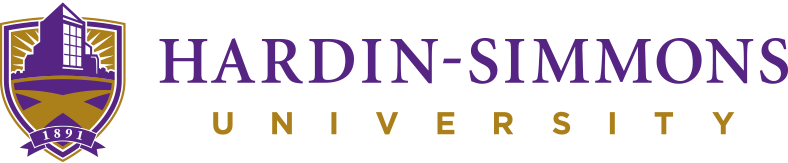 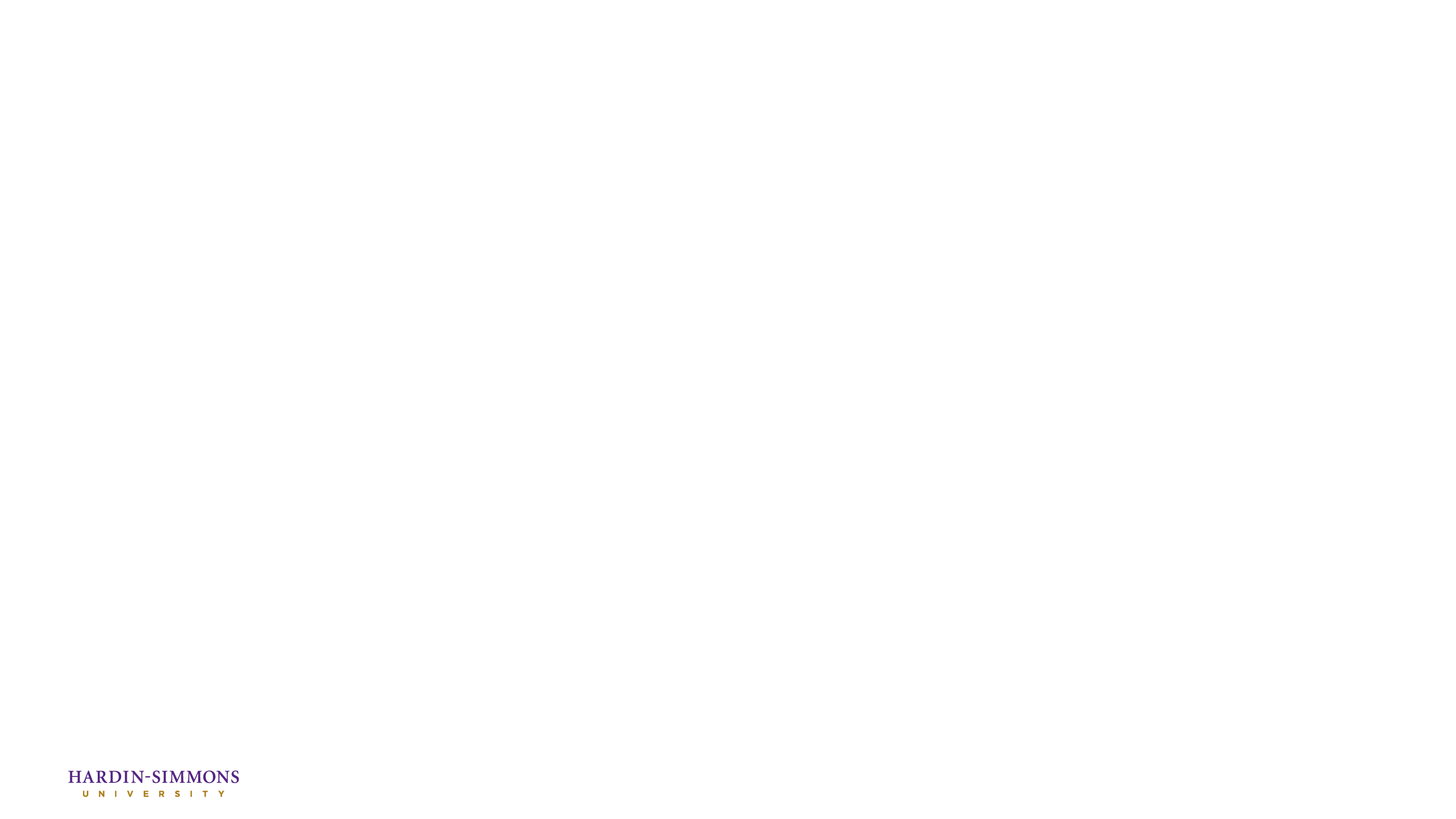 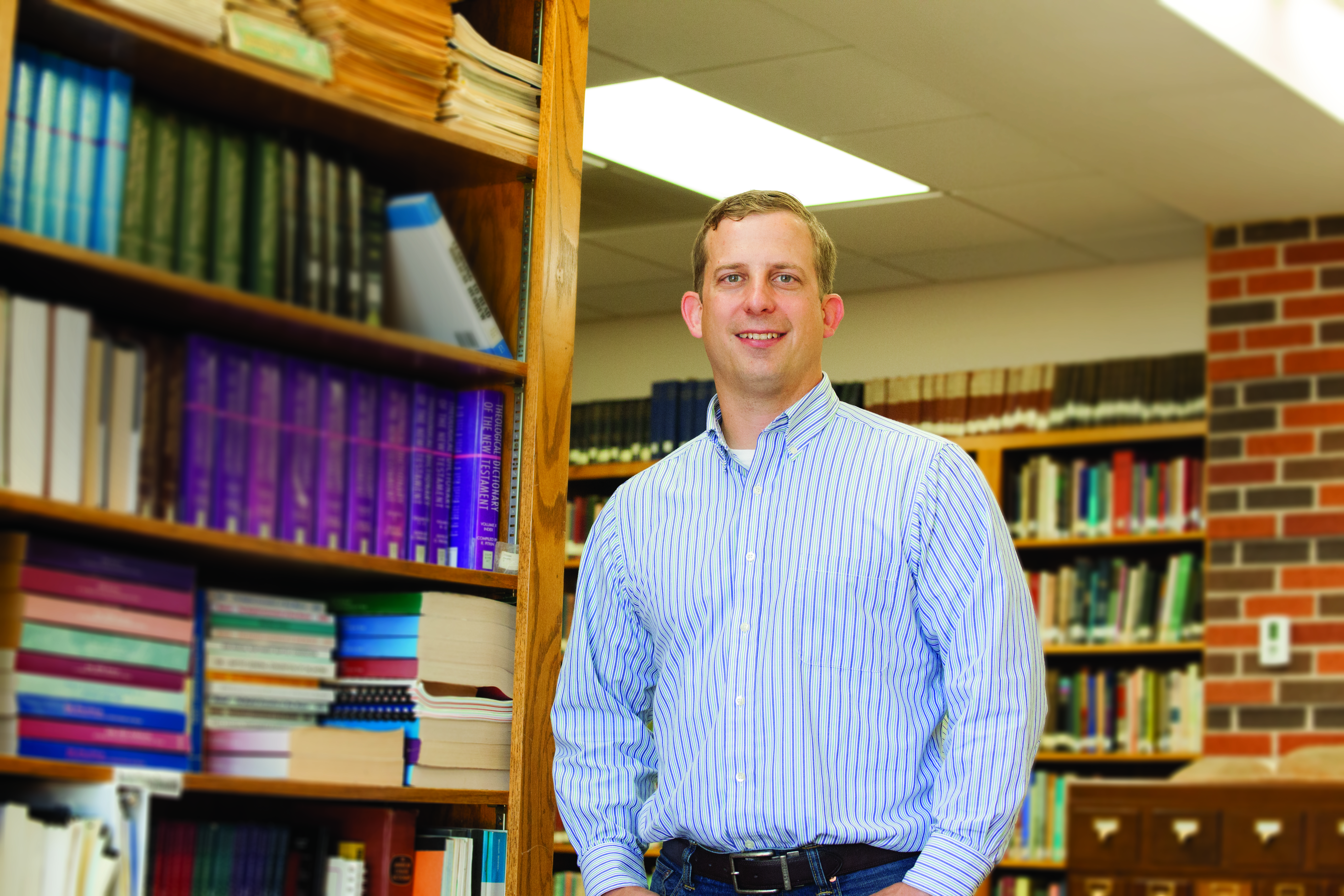 PRESENTATION TITLE
Lorem ipsum Dolor amet:
Aenean euismod
Curabitur sit amet
Vestibulum sodales
Vesti erat, sed solicitudin
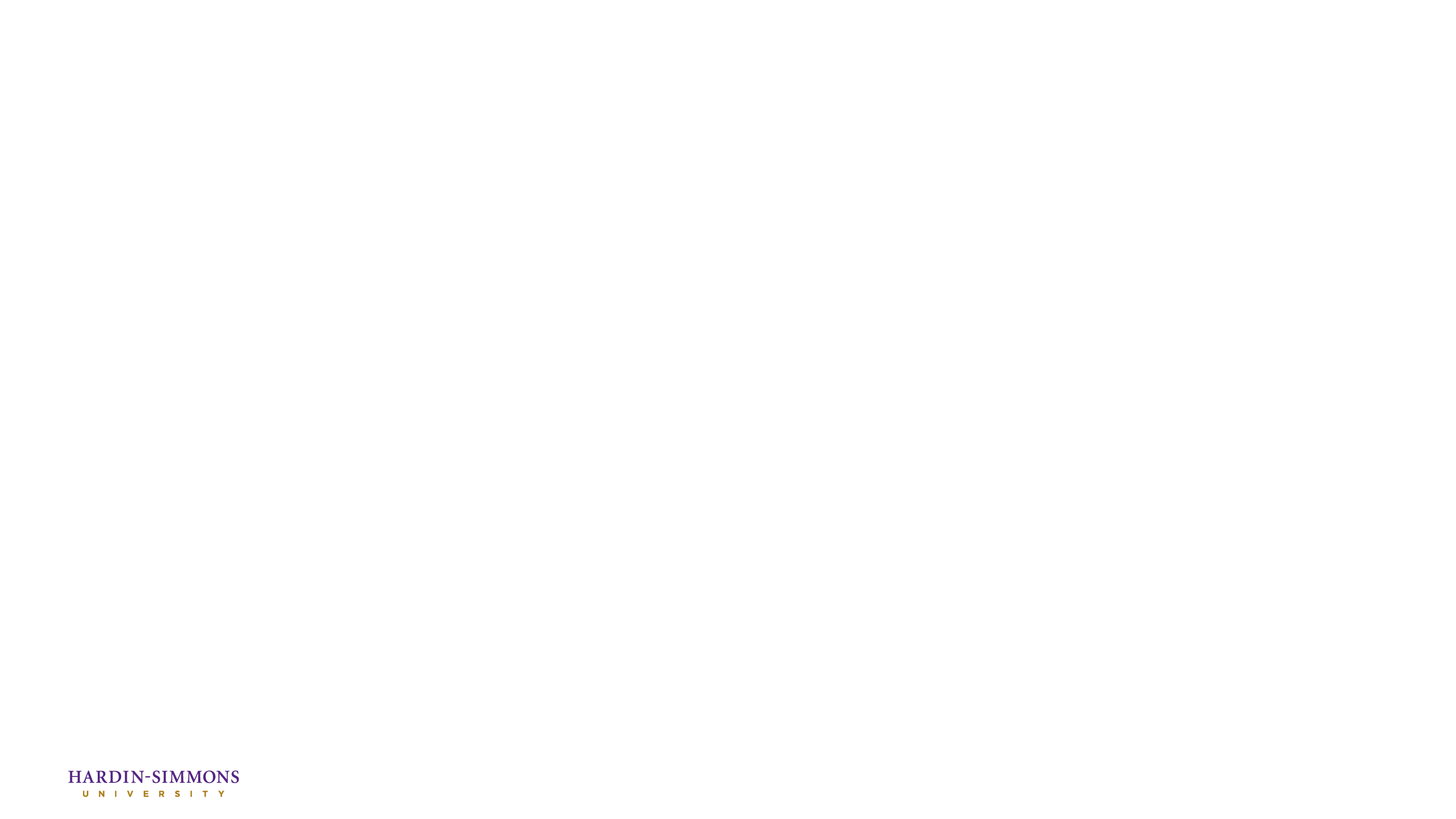 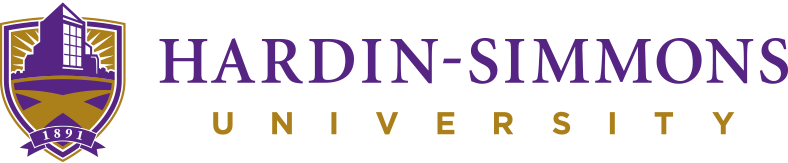 PRESENTATION TITLE
10
PRESENTATION TITLE
11
PRESENTATION TITLE
12
PRESENTATION TITLE
13
PRESENTATION TITLE
14
PRESENTATION TITLE
15
PRESENTATION TITLE
16
PRESENTATION TITLE
17
PRESENTATION TITLE
18